Lingua e letteratura latinaDocente: Marco Fernandelli
mfernandelli@units.it
Lezione 4
29 marzo 2021

L’alessandrinismo romano; Ennio
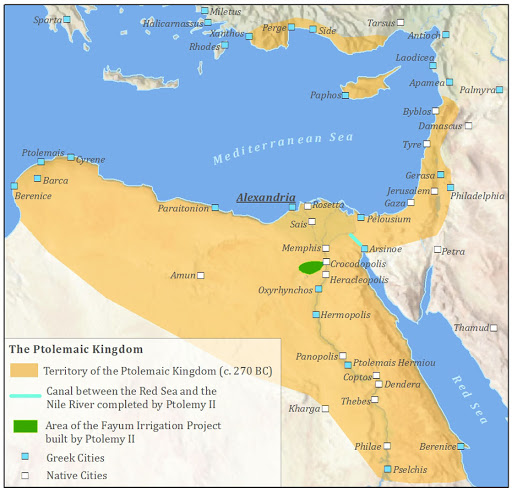 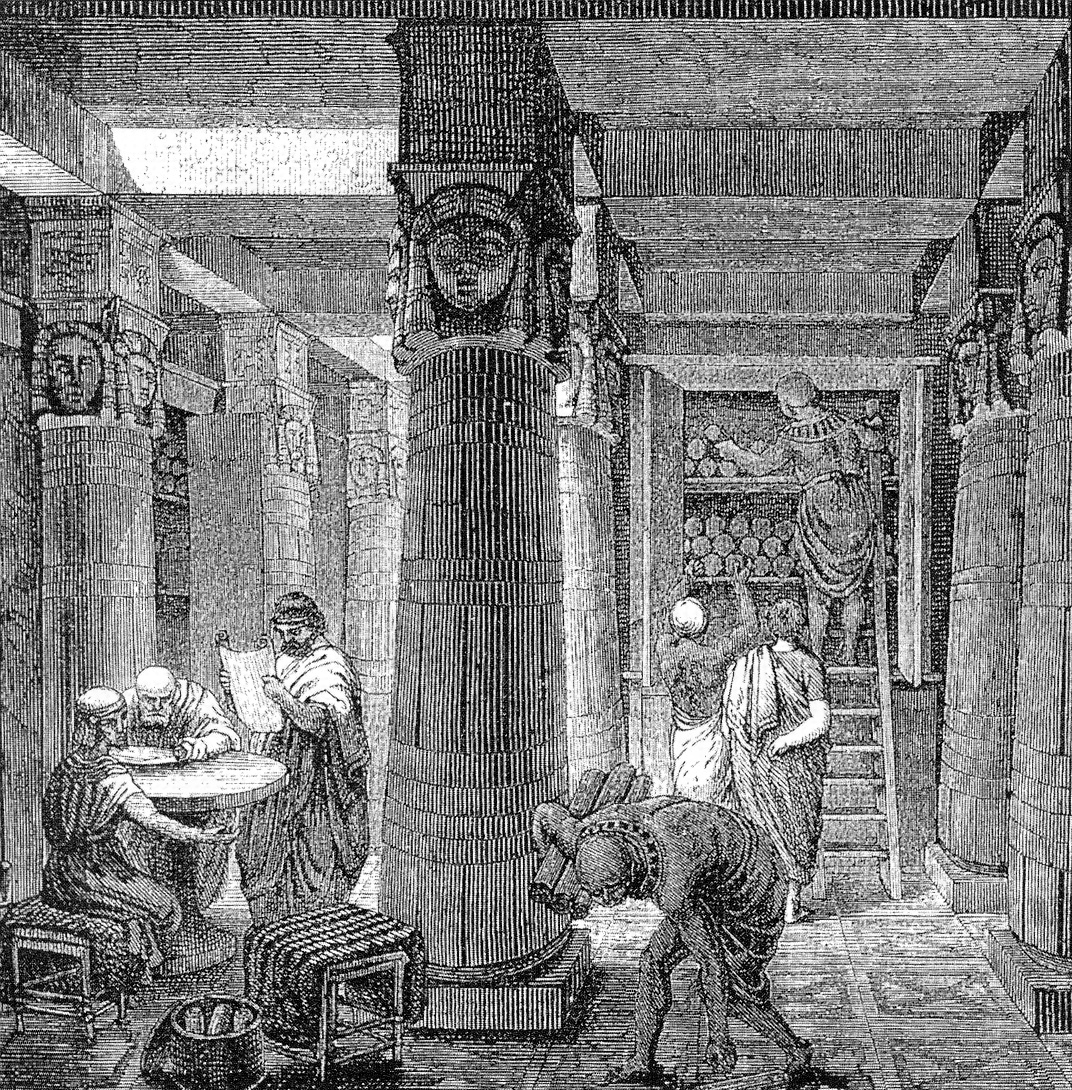 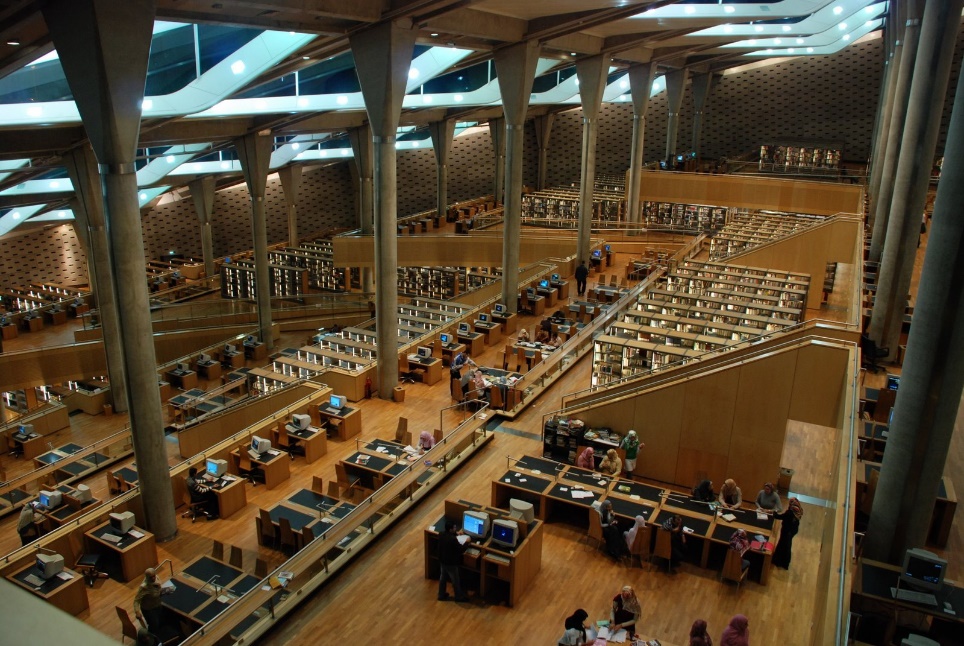 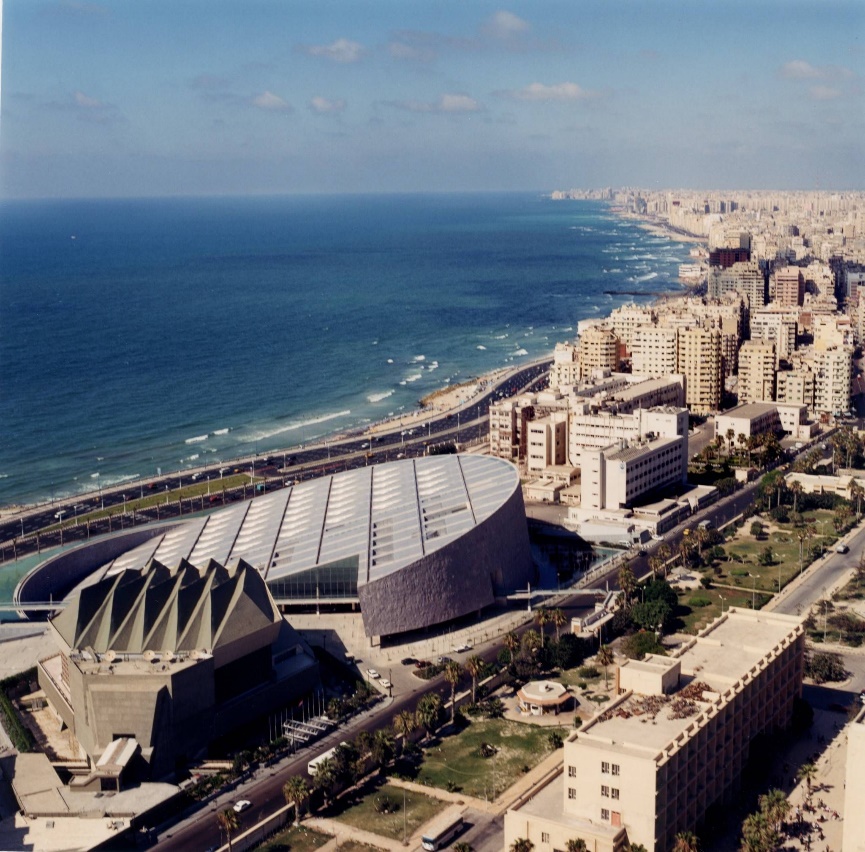 La Biblioteca di Alessandria
Od. XXIII (penultimo libro dell'Odissea) 296
ἀσπάσιοι λέκτροιο παλαιοῦ θεσμὸν ἵκοντο·
[felici, andarono al luogo del letto antico.]

A.Rh. IV 1781
ἀσπασίως ἀκτὰς Παγασηίδας εἰσαπέβητε.
[felicemente sbarcaste sulla spiaggia di Pegase.]
λεπτόν, λεπτότης 

tenue, tenuĭtas
Od. I 45ὦ πάτερ ἡμέτερε Κρονίδη, | ὕπατε κρειόντων
[O padre nostro Cronide, supremo tra i potenti]

Liu. Andr. Od., fr. 2 Blänsdorf
pater noster,  Saturni filie

Naeu. Bell. Poen., frr. 15 e 16 
summe deum regnator 
patrem suum supremum  optumum appellat
[cf. Iuppiter Optimus Maximus]

Enn. ann. fr. 444 Skutsch
o genitor nostre Saturnie, maxime diuom
Q. Ennii Annales
I-III: dalla caduta di Troia alla fine della monarchia
IV-VI: la conquista dell’Italia
VII-IX: le guerre contro Cartagine
X-XII: la conquista della Grecia 
XIII-XV: le guerre in Asia e in Etolia (trionfo di M. Fulvio Nobiliore)
XVI-XVIII: bella recentia